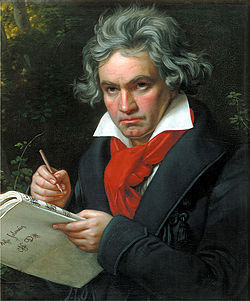 Людвиг ван Бетховен на портрете Карла Штилера 1820 г.
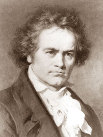 Людвиг ван Бетховен
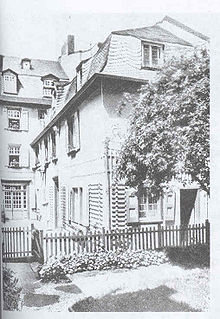 Дом, где родился композитор
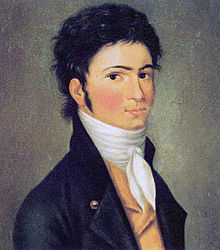 Бетховен в 30 лет
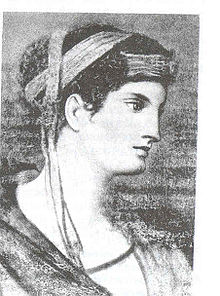 Тереза Брунсвик, верный друг и ученица Бетховена
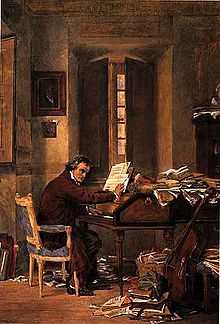 Бетховен за работой дома
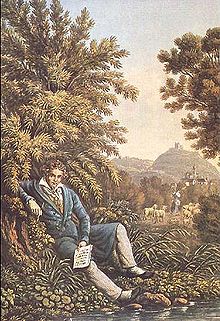 Бетховен сочиняет Шестую симфонию
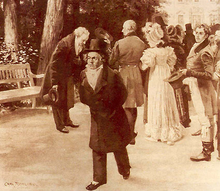 Случай в Теплице
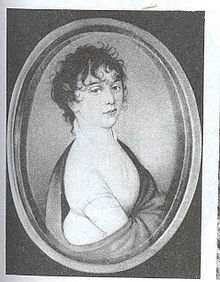 Джульетта Гвиччарди, которой композитор посвятил Лунную сонату
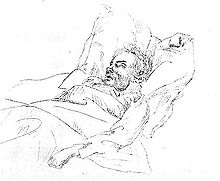 Бетховен на смертном ложе (рисунок Йозефа Эдуарда Тельчера)
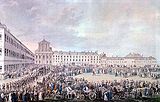 Похороны Бетховена
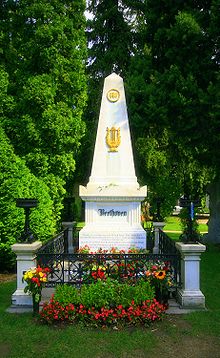 Могила Бетховена на центральном кладбище Вены, Австрия
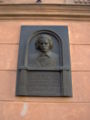 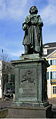 Мемориальная доска в Вене
Мемориальная табличка в Праге
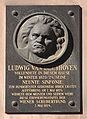 Памятник в Бонне
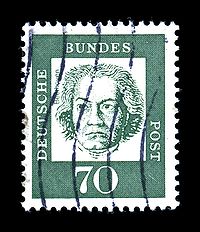 Почтовая марка ФРГ, посвящённая Людвигу ван Бетховену, 1961, 70 пфеннигов  (Скотт #835)
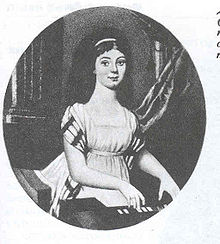 Доротея Эртман, немецкая пианистка, одна из лучших исполнительниц произведений Бетховена
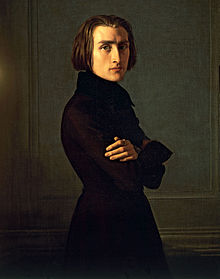 Лист